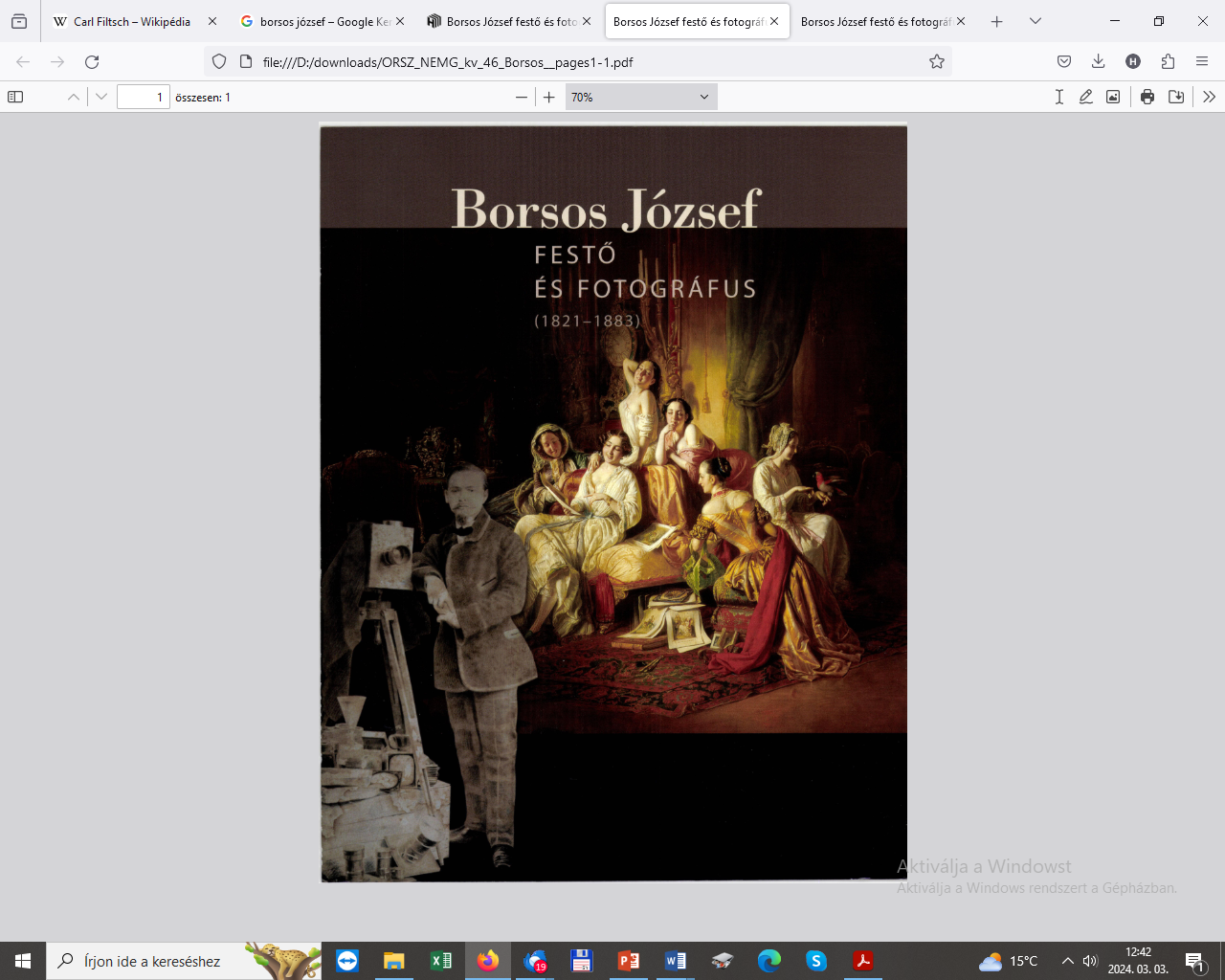 1
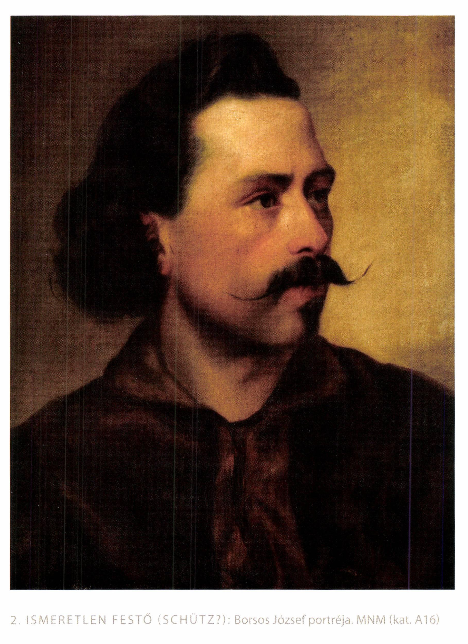 2
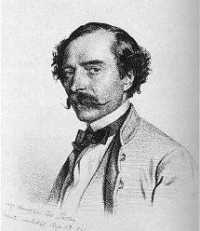 https://mek.oszk.hu/01600/01605/html/eletrajz.htm
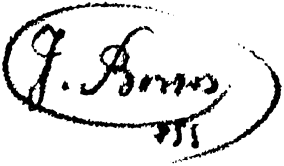 3
A mohácsi csata 1687-ben1837magasság: 64 cm; szélesség: 105 cmolaj, vásznon
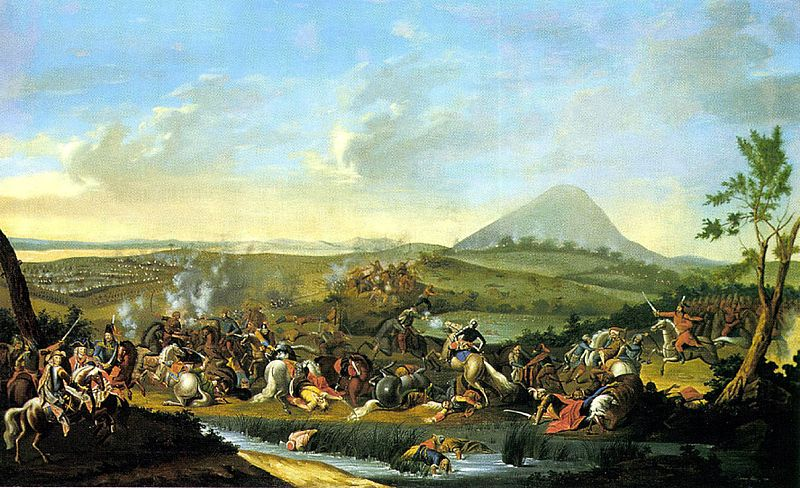 4
PSYCHE AJÁNDÉKA 1837
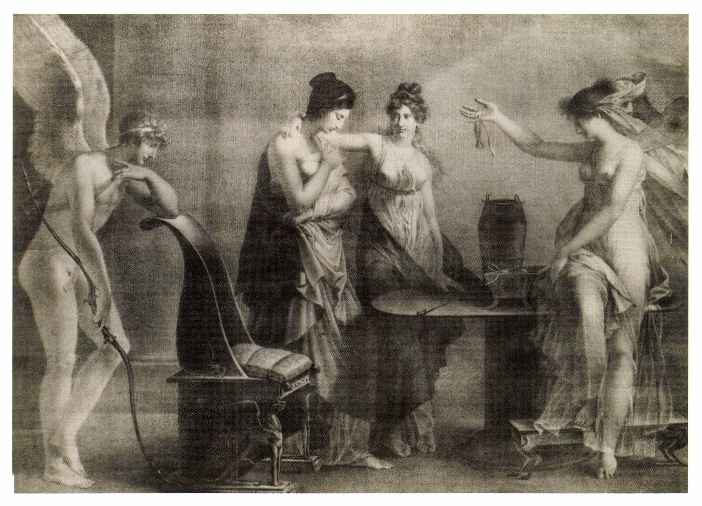 5
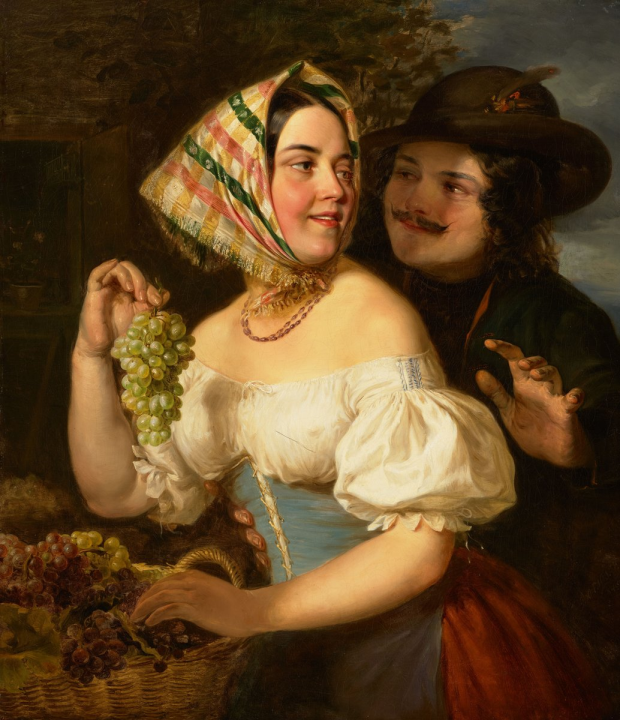 Szőlőt vagy csókot; Enyelgés

1843

olaj, vászon85 × 73 cm
Magyar Nemzeti Galéria
6
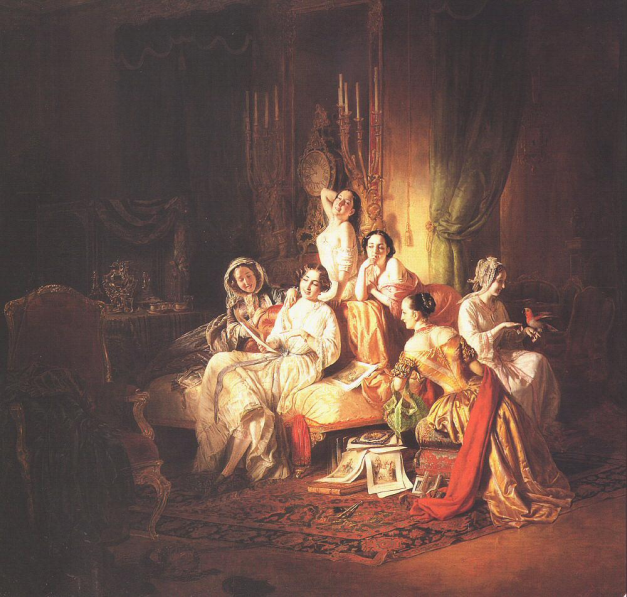 Lányok bál után

1850

Olaj, fa, 121,5 x 125 cm
Magyar Nemzeti Galéria, Budapest
7
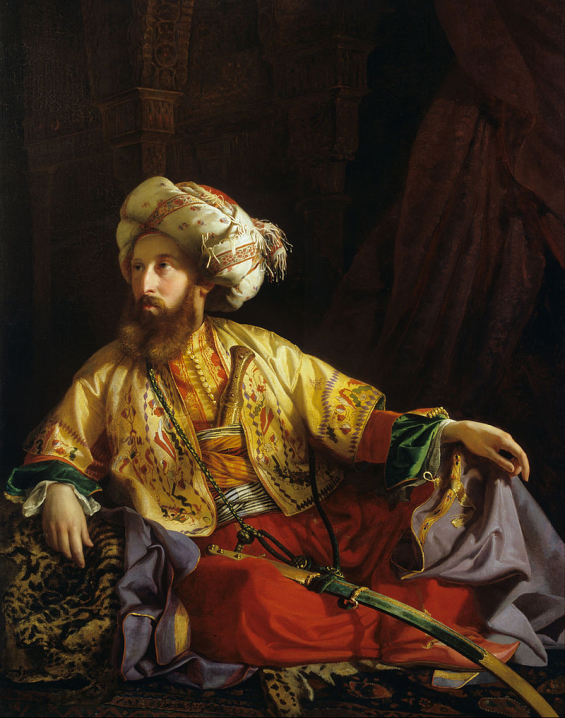 LIBANONI EMÍR

1843

Olaj, vásznon
154 cm x 119 cm
8
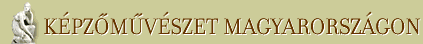 www.hung-art.hu/frames.html?/magyar/b/borsos/index.html
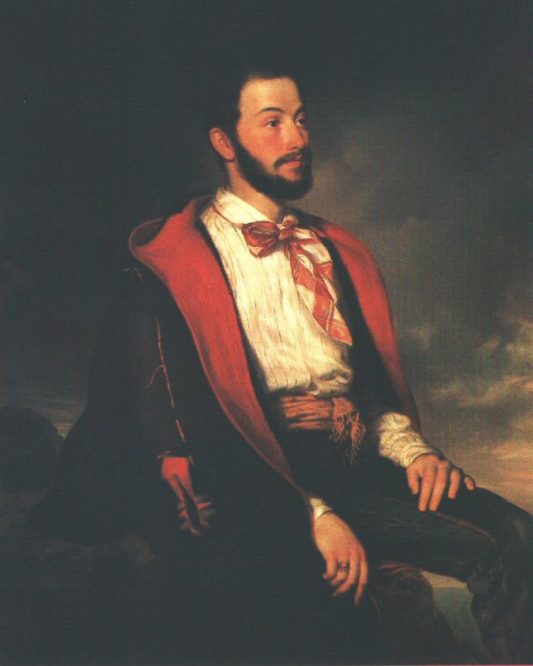 Hegedűs Kristóf arcképe

1844

Olaj, vászon, 126,5 x 82 cm
Történelmi Képcsarnok, 
Magyar Nemzeti Múzeum, 
Budapest
9
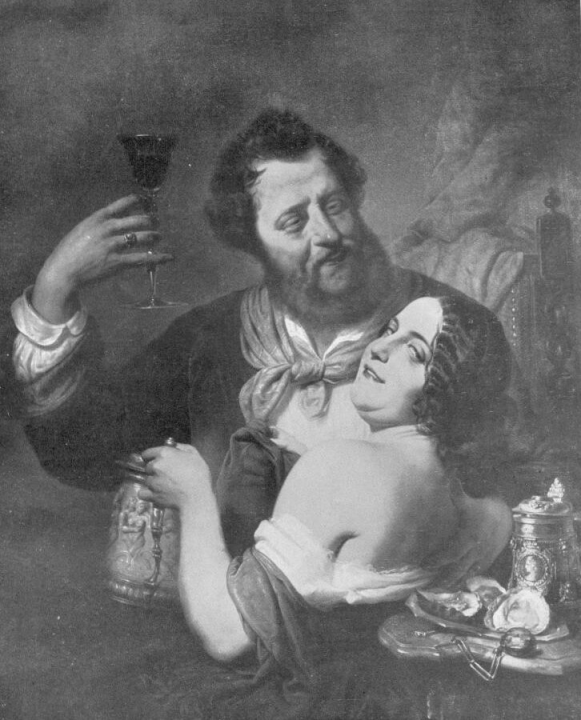 BOR, ASSZONY, SZERELEM
1847
Petőfi Sándor
BEFORDÚLTAM A KONYHÁRA...
Befordúltam a konyhára,Rágyujtottam a pipára...Azaz rágyujtottam volna,Hogyha már nem égett volna. 
A pipám javában égett,Nem is mentem én a végett!Azért mentem, mert megláttam,Hogy odabenn szép leány van. 
Tüzet rakott eszemadta,Lobogott is, amint rakta;Jaj de hát még szeme párja,Annak volt ám nagy a lángja! 
Én beléptem, ő rám nézett,Aligha meg nem igézett!Égő pipám kialudott,Alvó szívem meggyúladott. 
Pest, 1843. július-augusztus
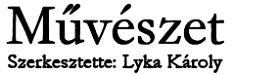 Tizenkettedik évfolyam, 1913    |   Nyolcadik szám    |
10
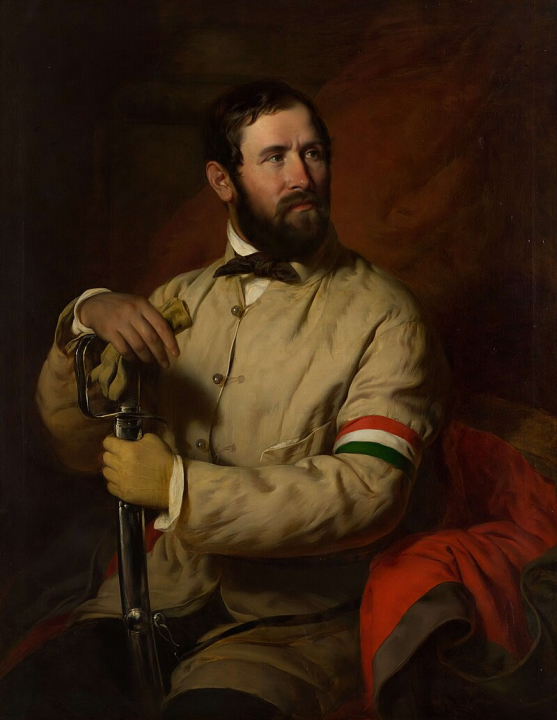 NEMZETŐR

1848

Olaj, vásznon 100,6 x 86,6 cm

Magyar Nemzeti Múzeum
11
ROTTENBILLER – NEMZETŐRPESTI POLGÁRMESTER
12
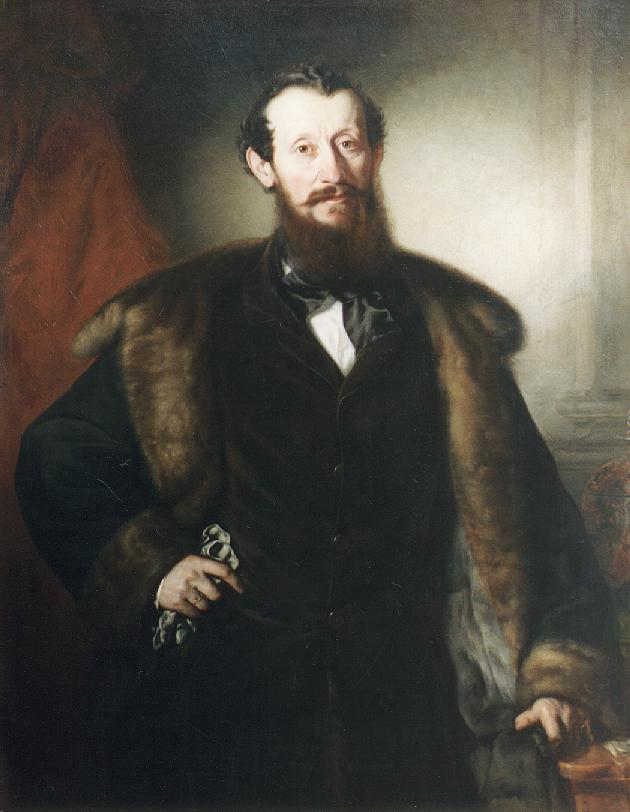 Férfi képmás

1850 körül

Olaj, vászon, 110 x 90 cm
Déri Múzeum, Debrecen
13
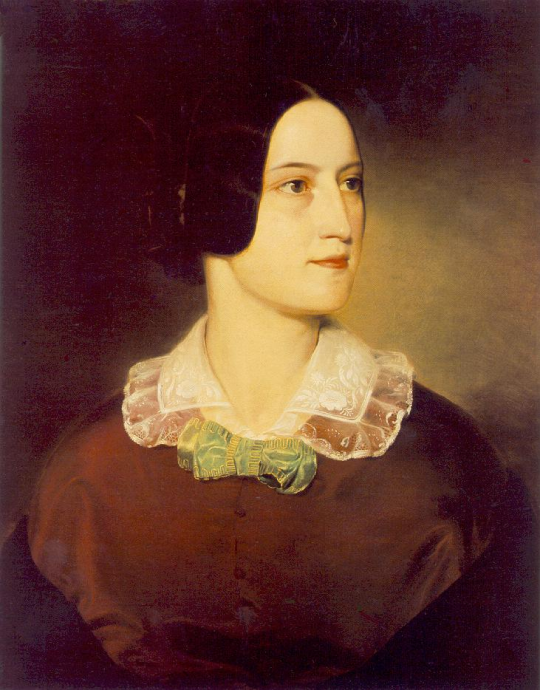 Nő csipkegallérral

1850-es évek

Olaj, vászon, 63 x 50 cm
Magyar Nemzeti Galéria, Budapest
14
Csábítás

1851

Olaj, fa, 36 x 45 cm
Magántulajdon
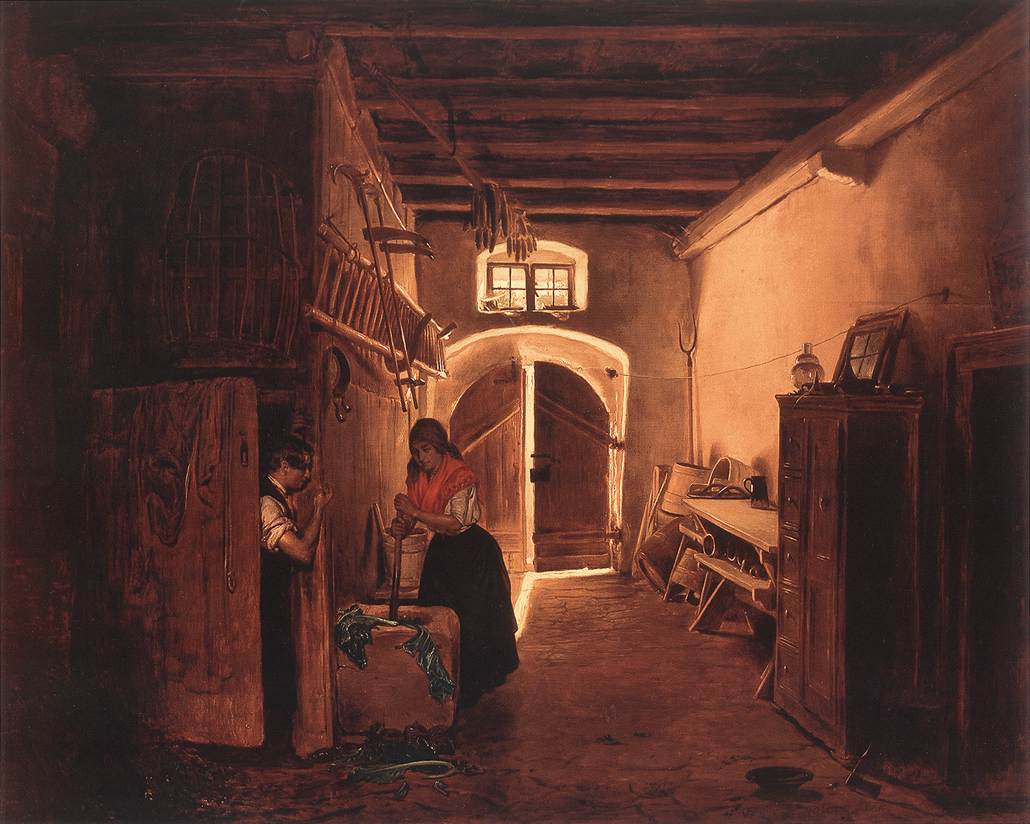 15
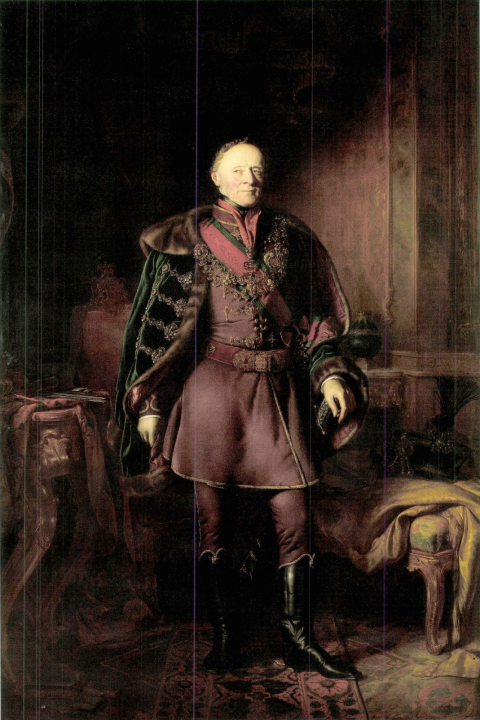 Esterházy Pál Antal portréja

1852

olaj, vásznon
235 x160 cm
Magyar Nemzeti Múzeum
16
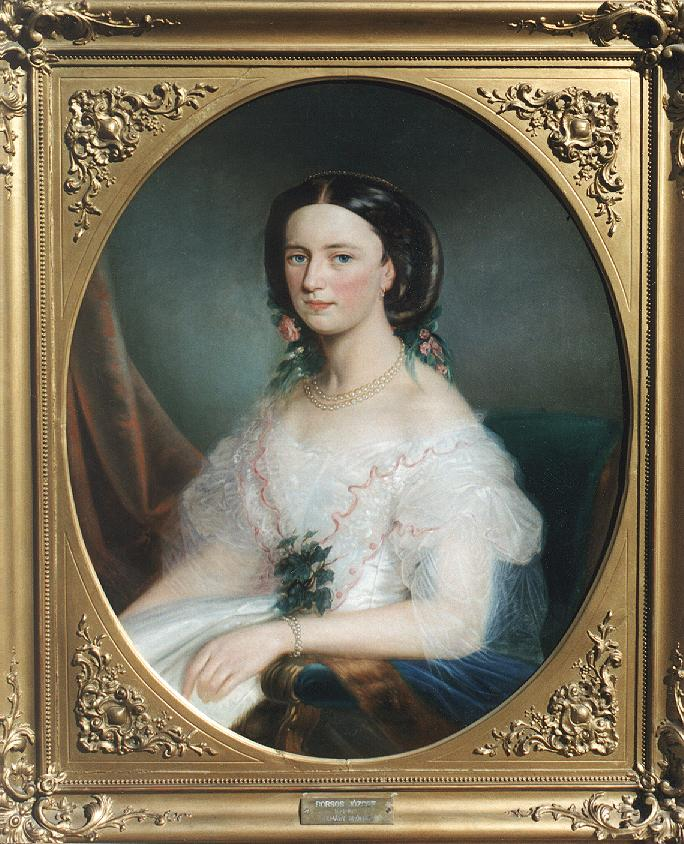 Almásy grófnő

1852

Olaj, vászon, 89 x 75 cm
Déri Múzeum, Debrecen
17
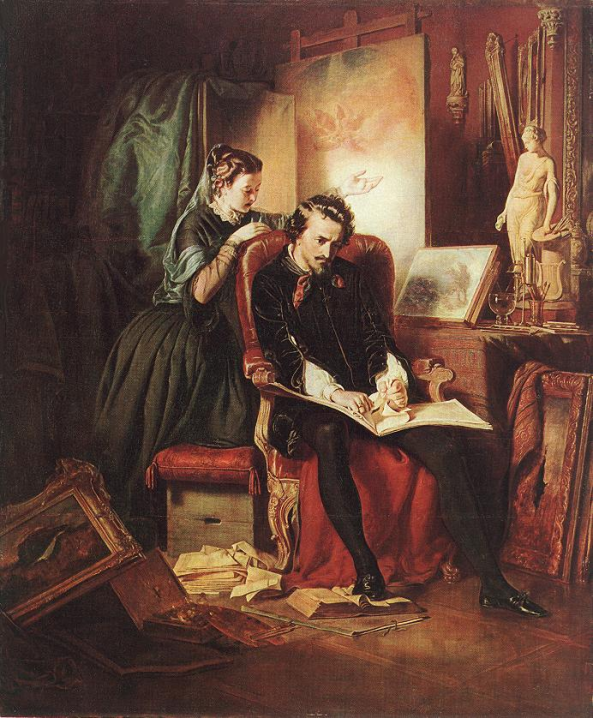 Az elégedetlen festő 
(Krízis egy festő életében)

1852

Olaj, fa, 97,5 x 81,8 cm
Magyar Nemzeti Galéria, Budapest
18
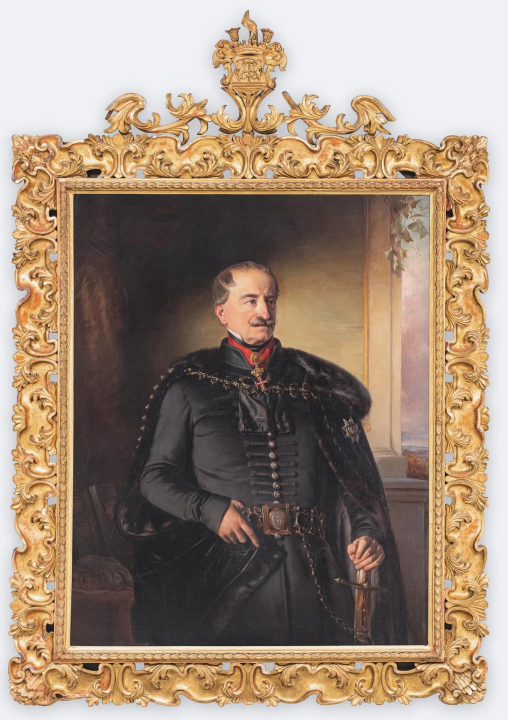 Keglevich János Nepomuk

1853

Olaj, vásznon,125x102 cm
19
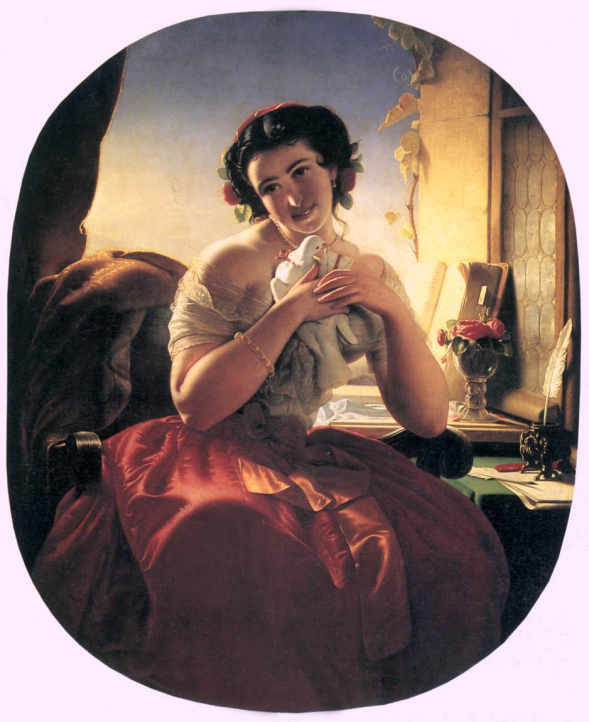 Galambposta

1855

Olaj, vászon, 136 x 108 cm
Magántulajdon
20
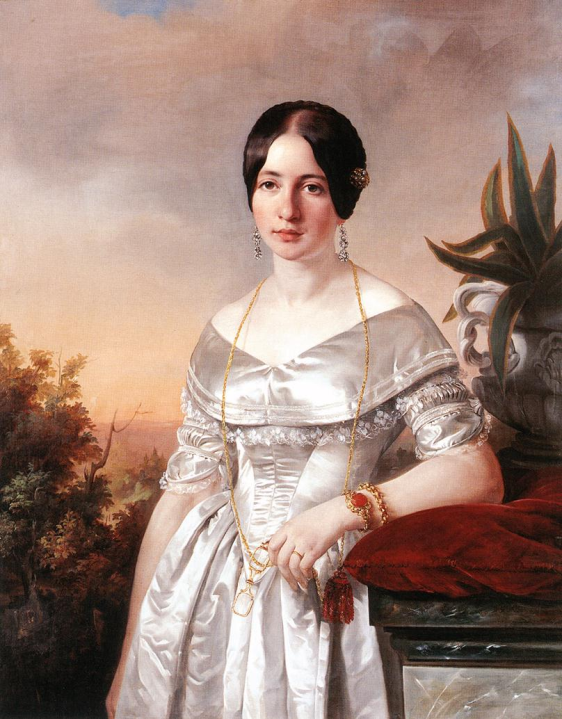 Hölgy lornyonnal

1856

Olaj, vászon, 99 x 80 cm
Magántulajdon
21
ALAMIZSNA: 1847 OLAJ, VÁSZON61X48 cm
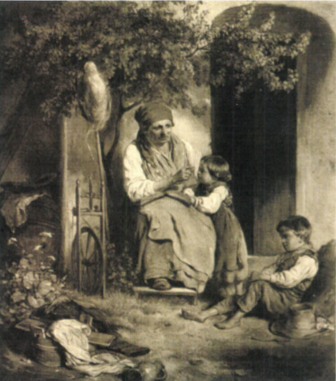 22
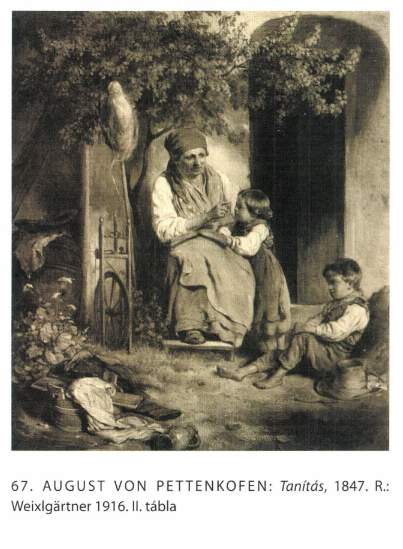 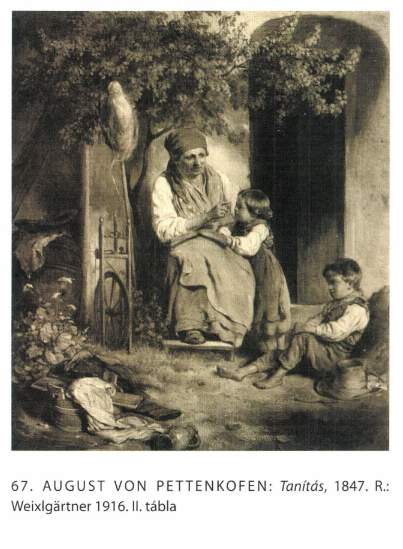 23
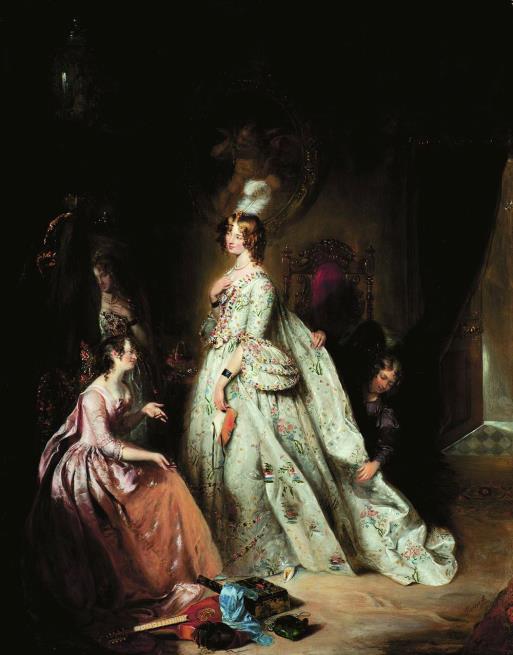 BÁL UTÁN, 1850. Olaj, fa, 123x126 cm.
24
BORSOS JÓZSEF: ÖNARCKÉP BÉLYEGKÉP: 513X699
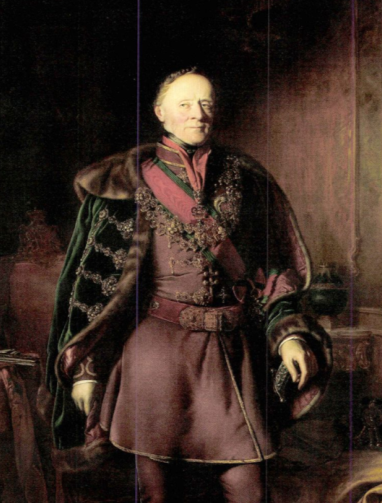 25
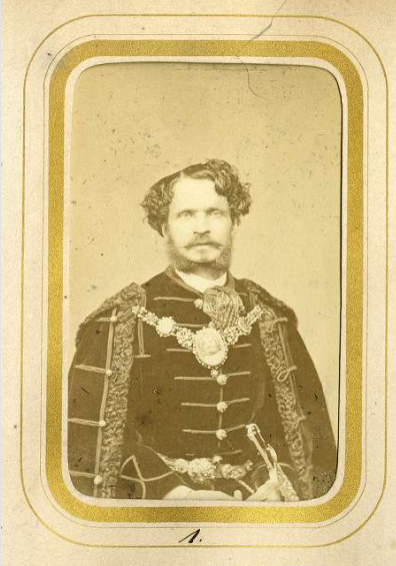 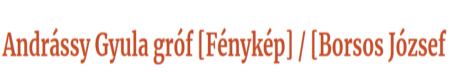 https://gallery.hungaricana.hu/hu/BudapestGyujtemeny/1047214/?list=eyJxdWVyeSI6ICJLRVNaSVRPPShcIkJvcnNvcyBKXHUwMGYzenNlZiAoMTgyMS0xODgzKSAoZmVzdFx1MDE1MW1cdTAxNzF2XHUwMGU5c3opXCIpIn
26
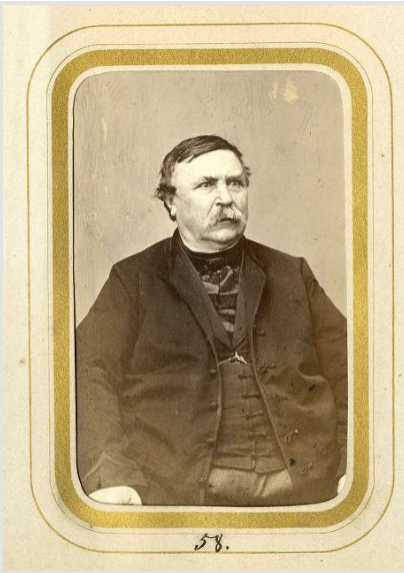 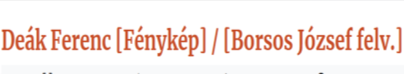 27
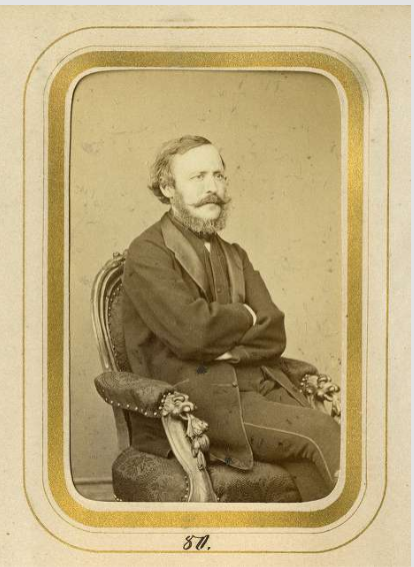 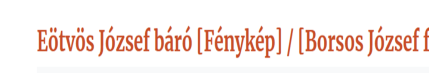 28
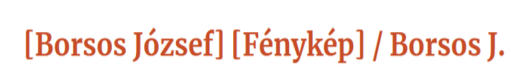 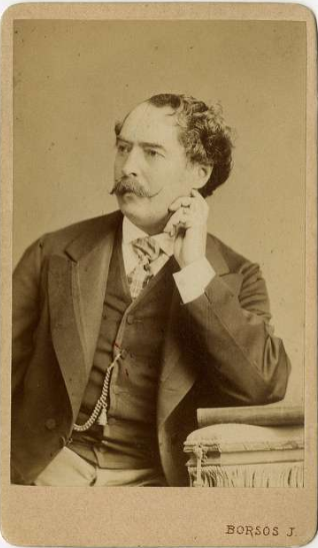 29
Szépjuhászné vendéglő.
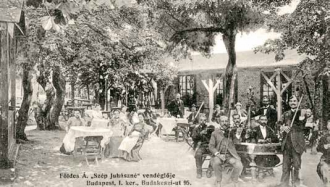 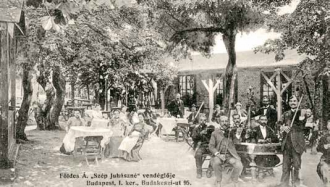 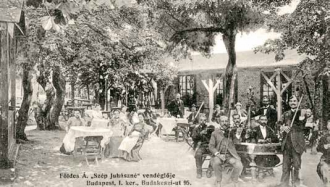 A vendéglő tulajdonosa az 1830-as évektől Szartory Lajos kéményseprő volt. Érdekessége a helynek, hogy 1865-től Borsos József, a kiváló festő lett a kocsmárosa, aki még koncert- és táncszalont is építtetett hozzá.
30
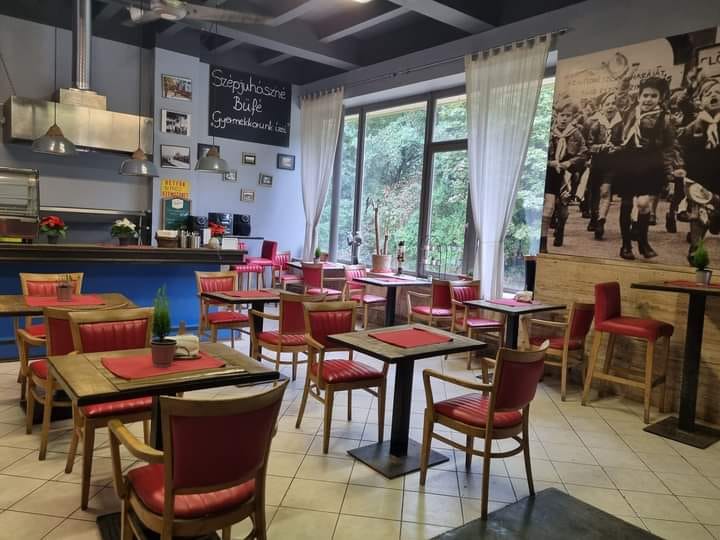 Szépjuhászné 
Büfé-Étterem
31
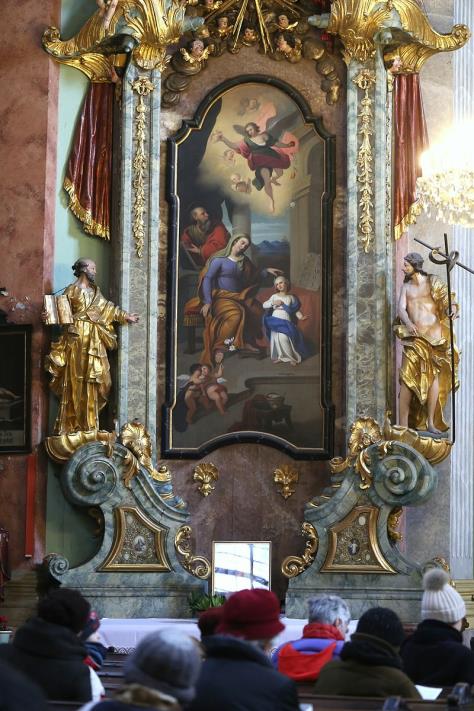 Szent Ferenc Sebei temploma, Budapest, Batthyány tér. Szent Anna-oltár, Schöfft József Károly: Szent Anna a gyermek Máriát tanítja, a háttérben balra Szent Joachim áll c. oltárkép. Balra Szent Jakab, jobbra Keresztelő Szent János szobra
32
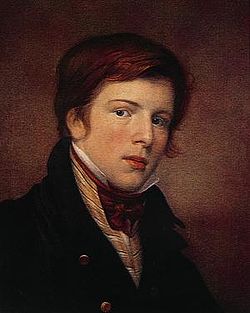 Leopold Kupelwieser (Markt Piesting, 1796. október 17. – Bécs, 1862. november 17.)
33
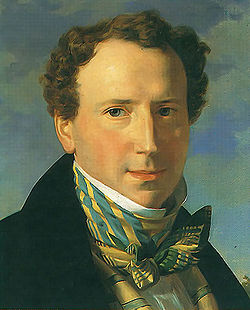 Ferdinand Georg Waldmüller (Bécs, 1793. január 15. – Hinterbrühl (Mödling mellett), 1865. augusztus 23. ) osztrák festő, a biedermeier egyik legjelentősebb mestere.
34
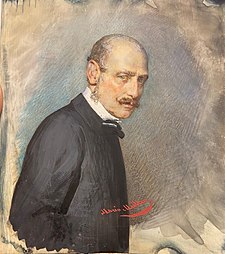 August von Pettenkofen (10 May 1822 – 21 March 1889) was an Austrian painter.
35
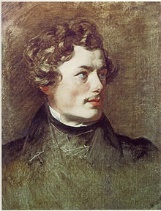 Josef Danhauser (19 August 1805 in Laimgrube, currently part of Mariahilf or Neubau, May 1845)
36
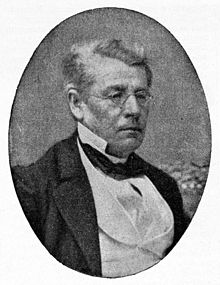 Joseph von Führich (fully Josef Ritter von Führich) (9 February 1800 – 13 March 1876) was an Austrian painter, one of the Nazarenes.
37
38